Aeolus preparations and indications of NWP impactby Michael Rennie, Andras Horanyi and Lars IsaksenTwelfth International Winds WorkshopAcknowledgements:KNMI: Jos de Kloe, Ad Stoffelen, Gert-Jan Marseille; ECMWF: David Tan; DLR: Oliver Reitebuch; DoRIT: Dorit Huber; ESA/ESTEC: Anne Grete Straume, Frank de Bruin; Météo-France: Alain Dabas, Christophe Payan.  Plus many other people who have contributed to the L2B/C processing over the years. The activities are supported by ESA contracts: 18555/04/NL/MM and 104080
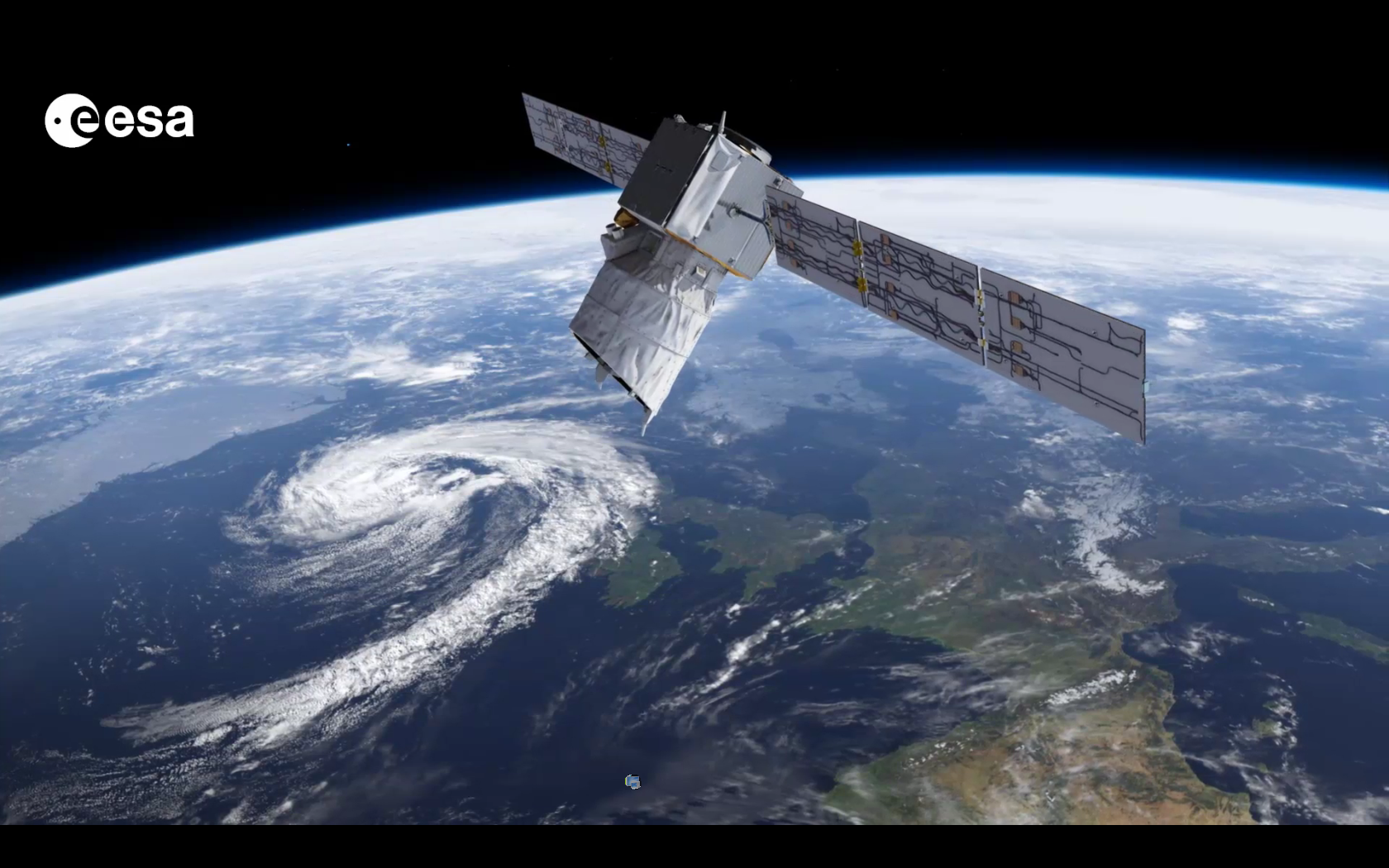 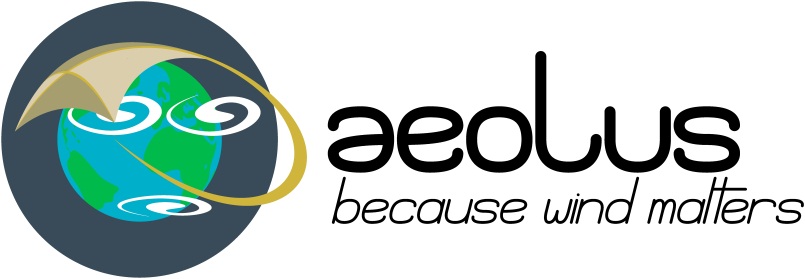 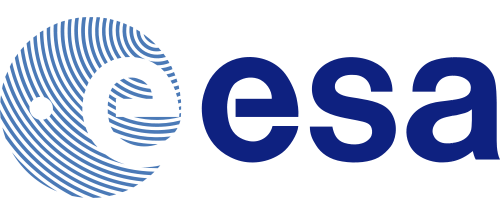 Outline
Aeolus L2B wind product
Simulations of Aeolus
Impact of HLOS winds at ECMWF
Slide 2
20/06/2014  Aeolus preparations
1. What is Aeolus measuring?
Counting electrons (photons); output from spectrometers
Counts calibrated against frequency
Frequency shifts (Doppler effect) occur due to relative motion of emitter
Atmospheric molecules/particles are the emitter – average motion is the wind 
At UV: 
Rayleigh scattering: clear atmosphere 
Mie scattering: top of dense clouds/aerosols; within/below partially transparent clouds/aerosols 
Still optimistic for good NWP impact
Horizontal line-of-sight (HLOS) wind profiles – still lacking in GOS
Getting ready for a launch in late 2015
Slide 3
20/06/2014  Aeolus preparations
Sampling
30 km ~10 hPa
Example of Aeolus vertical sampling
16 km
16 km
0 km
0 km
WGS84
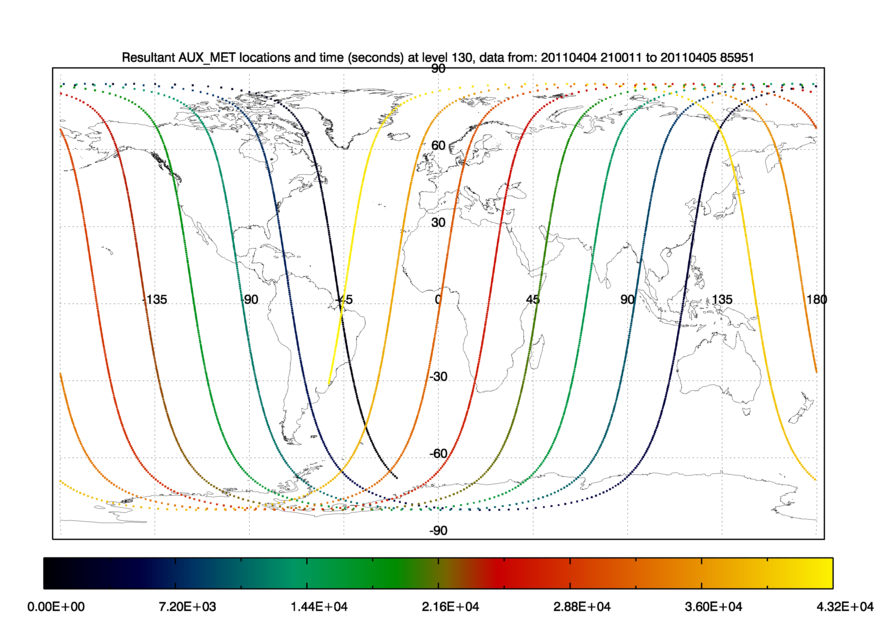 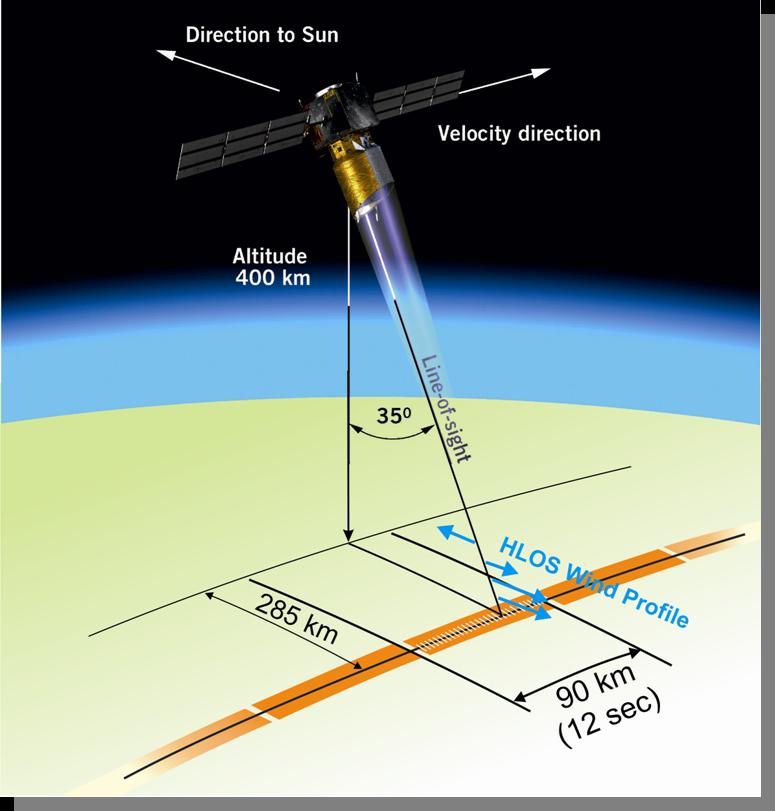 12 hrs coverage, ~92K winds
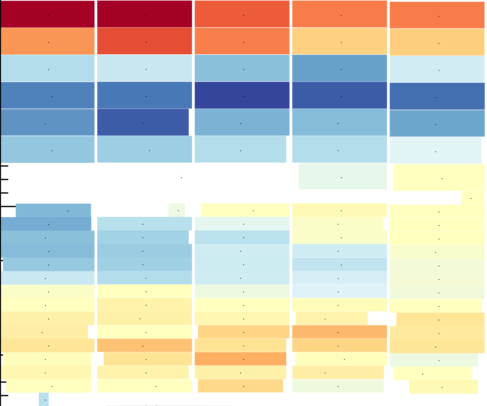 Rayleigh
Mie
BRC
Slide 4
20/06/2014  Aeolus preparations
Winds for NWP: Level-2B product
Level-2B processor provides
HLOS winds
Geolocated – geometric height, lat, lon, azimuth angle, time
Error estimates for each wind, quality flags
Flexible classification into wind types – cloudy or clear (currently)
Flexible horizontal averaging of spectrometer counts
Some control of noise and representativity of observations
Rayleigh winds corrected for temperature, pressure and Mie cross-talk
In future: estimates of optical properties (KNMI)
Many processing options controllable from settings file
Research mission; encourage users to play with L2B processor
Slide 5
20/06/2014  Aeolus preparations
[Speaker Notes: 20 shots per measurement]
L2B processor software package:
Available to download (e.g. for use by NWP centres):
http://www.ecmwf.int/en/research/projects/aeolus






Code, documentation, test data
Highly portable (mostly Fortran)
New version (2.10) available soon with:
L2B EE-to-BUFR converter
Much improved speed; bug fixes
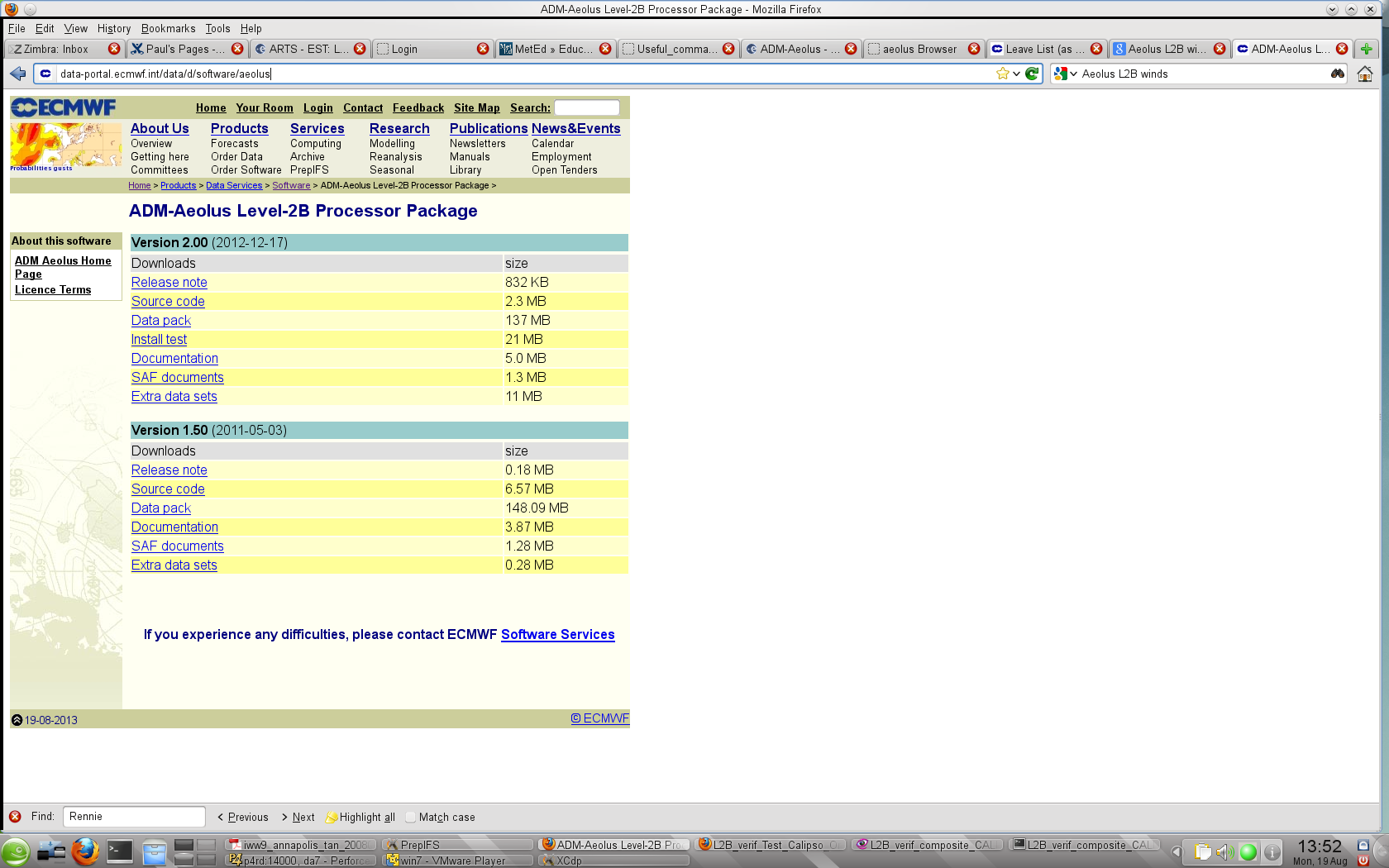 Slide 6
20/06/2014  Aeolus preparations
[Speaker Notes: L2Bp developed by ECMWF, KNMI, DLR and Météo-France since 2006
CM=continuous mode, BM=burst mode

Documentation and source code available, e.g. for NWP centres and researchers
Shown to be highly portable by testing in many different linux/unix environments and with many different compilers

Grouping algorithm allows control over which measurements (how many) go on to be processed to a wind observation.  I.e. control of error levels, representative scales of observations]
Aeolus at ECMWF
http://www.ecmwf.int/en/research/projects/aeolus
Develop L2B processor (with KNMI)
Operational L2B processing:
During mission lifetime; 
products sent to ESA
Linked to data assimilation cycles for a priori T, p 
Advanced monitoring of Aeolus data
Involved in CAL/VAL during Commissioning Phase
Assimilate if proven positive impact
Slide 7
20/06/2014  Aeolus preparations
[Speaker Notes: L2Bp can be integrated at the Fortran subroutine level into NWP systems also.]
2. Simulating Aeolus winds
Preparing processors with simulations:
Indications of Aeolus observation quality
CALIPSO/ECMWF optical data
Aeolus raw data
Atmospheric database
Aeolus simulation
L0/L1A/L1B processing
ECMWF data: T, p, HLOS
L1B products
Verification statistics
Verification tool
L2B processing
L2B products
Slide 8
20/06/2014  Aeolus preparations
[Speaker Notes: The processsing of the simulated raw Aeolus measurements is done with the to be opertaional processors, i.e. the L1B followed by L2B processors.]
Example simulator input Derived CALIPSO log10(scattering ratio) 355 nm (KNMI)
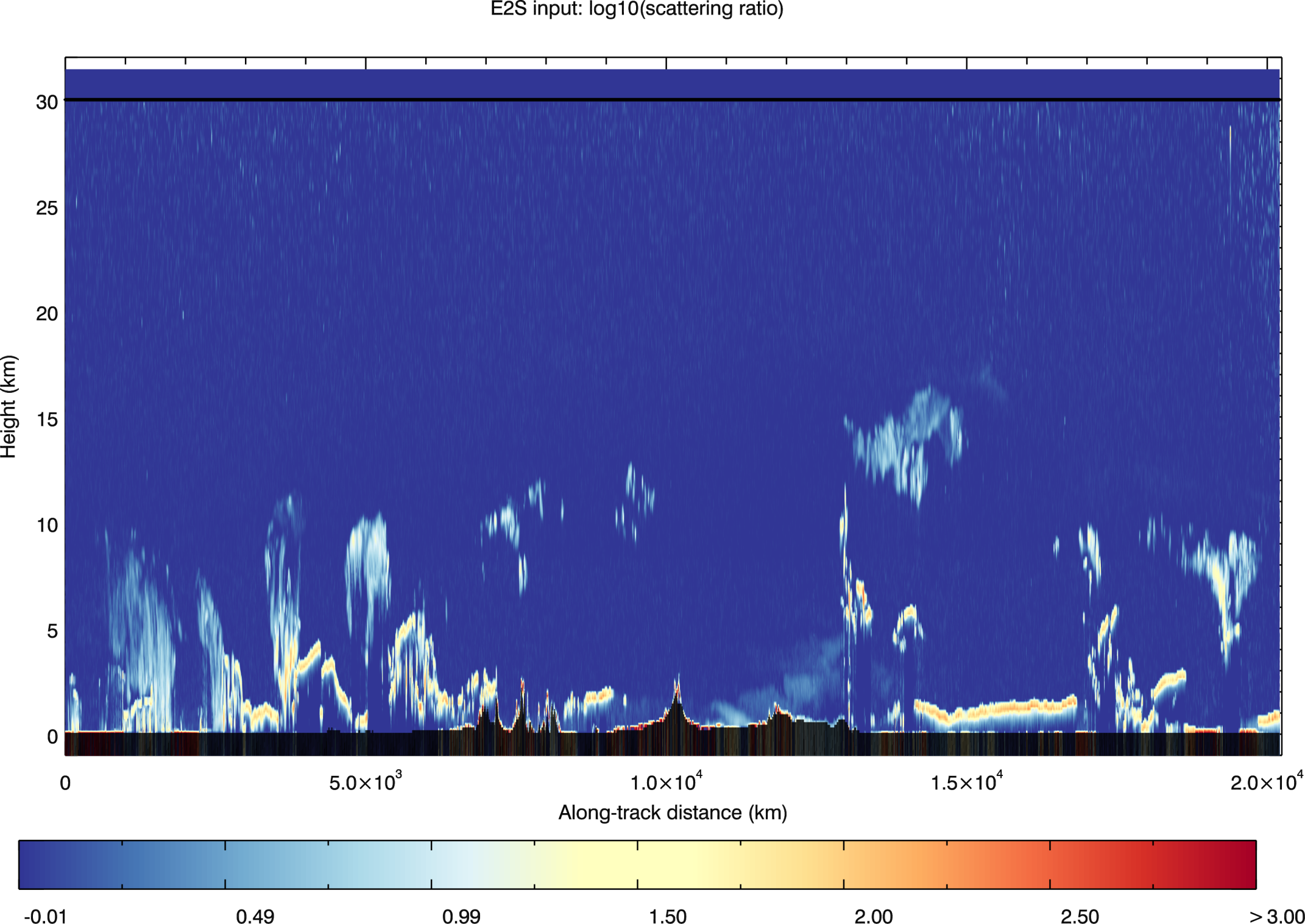 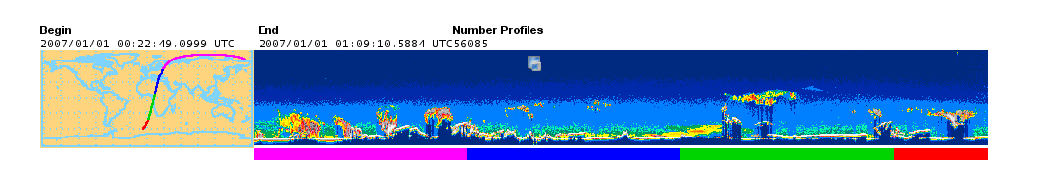 Ice cloud:tropical cirrus
Saharan dust
Ice cloud:cirrus
Frontal system cloud
Slide 9
20/06/2014  Aeolus preparations
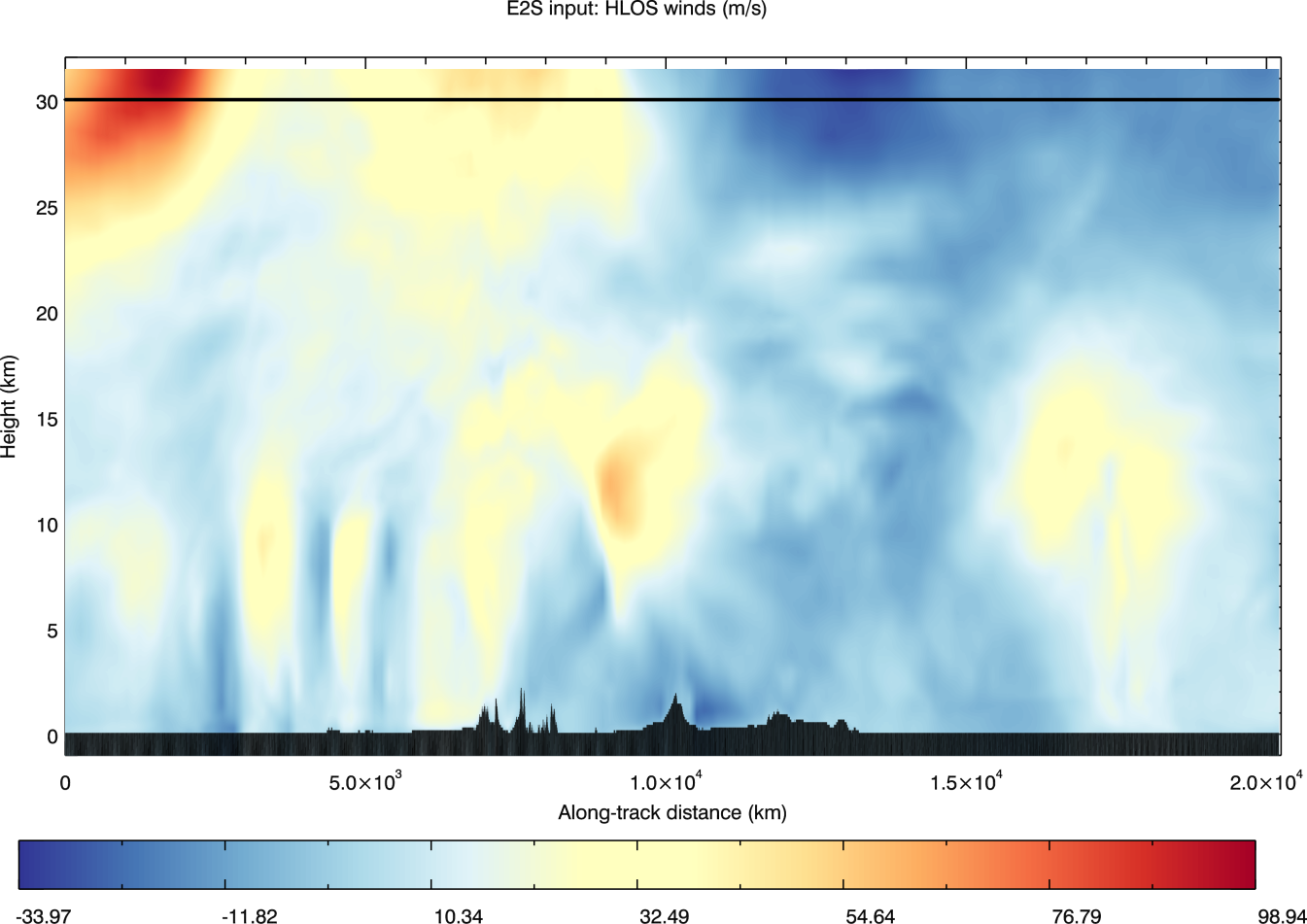 Simulator input: “True” HLOS wind (ECMWF)
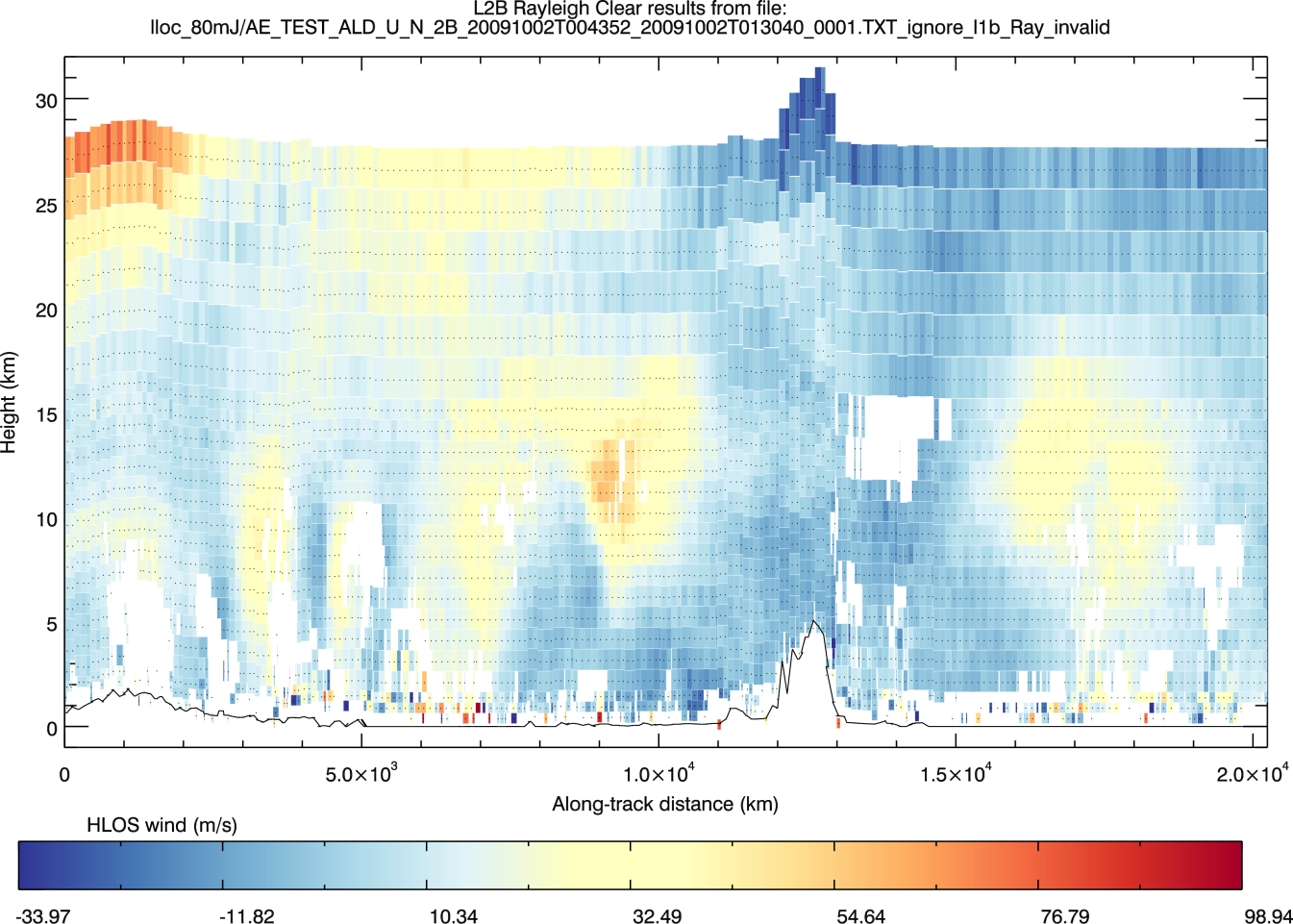 Output: L2B “clear-Rayleigh” HLOS wind
Slide 10
20/06/2014  Aeolus preparations
[Speaker Notes: Polar jet stream partially obscured by cloud
Extensive coverage along the “curtain” of the orbital ground-track]
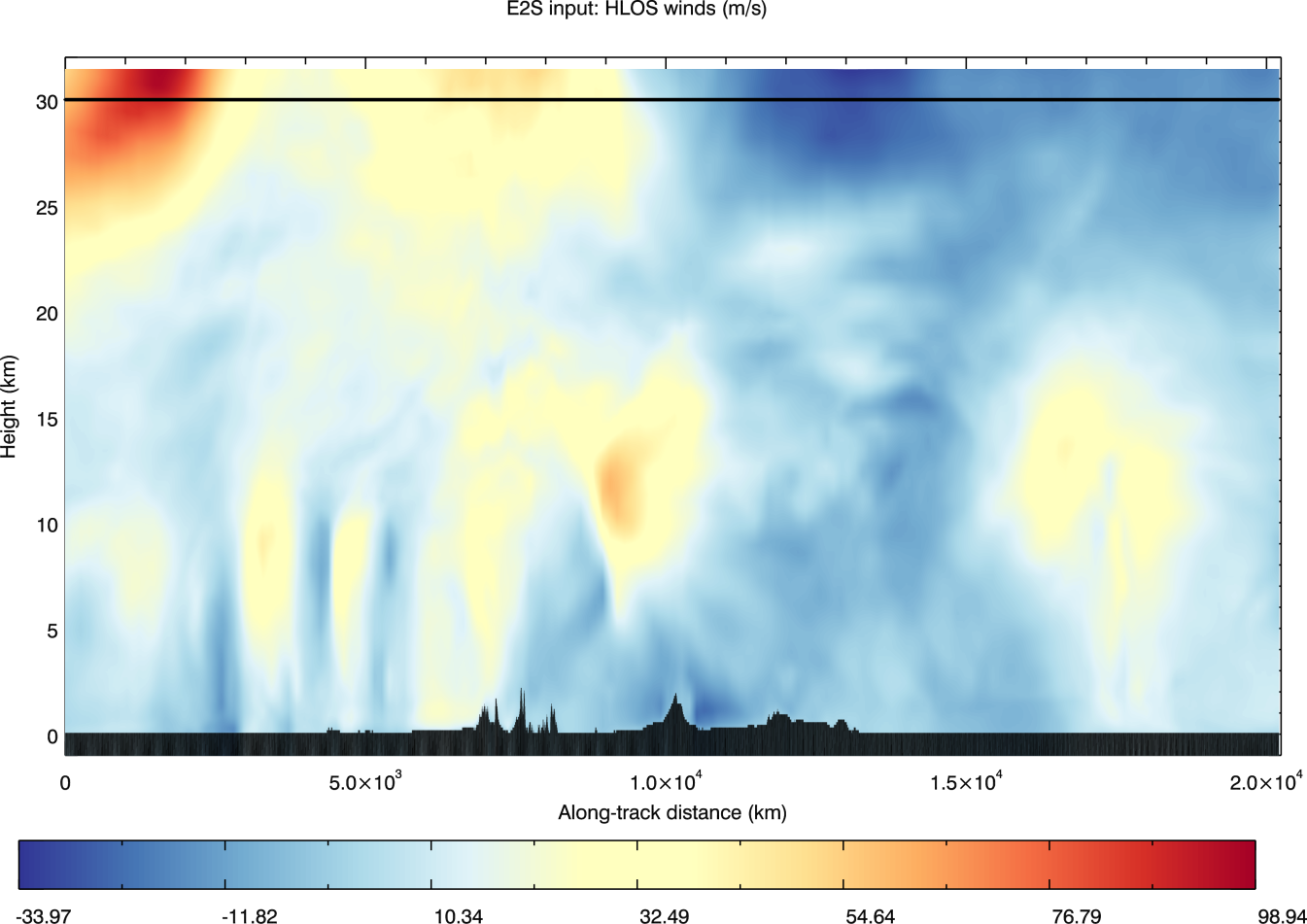 Simulator input: “True” HLOS wind (ECMWF)
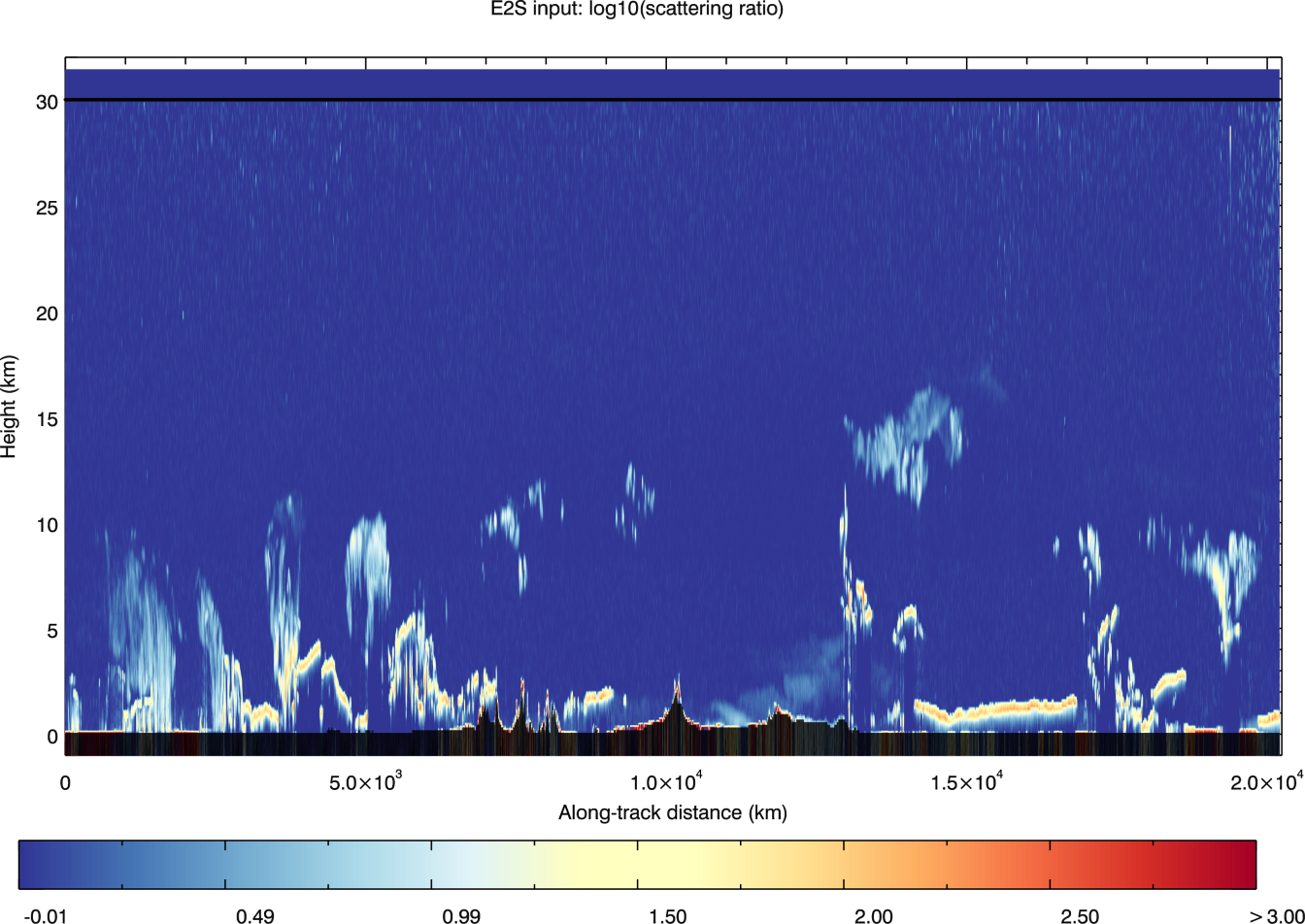 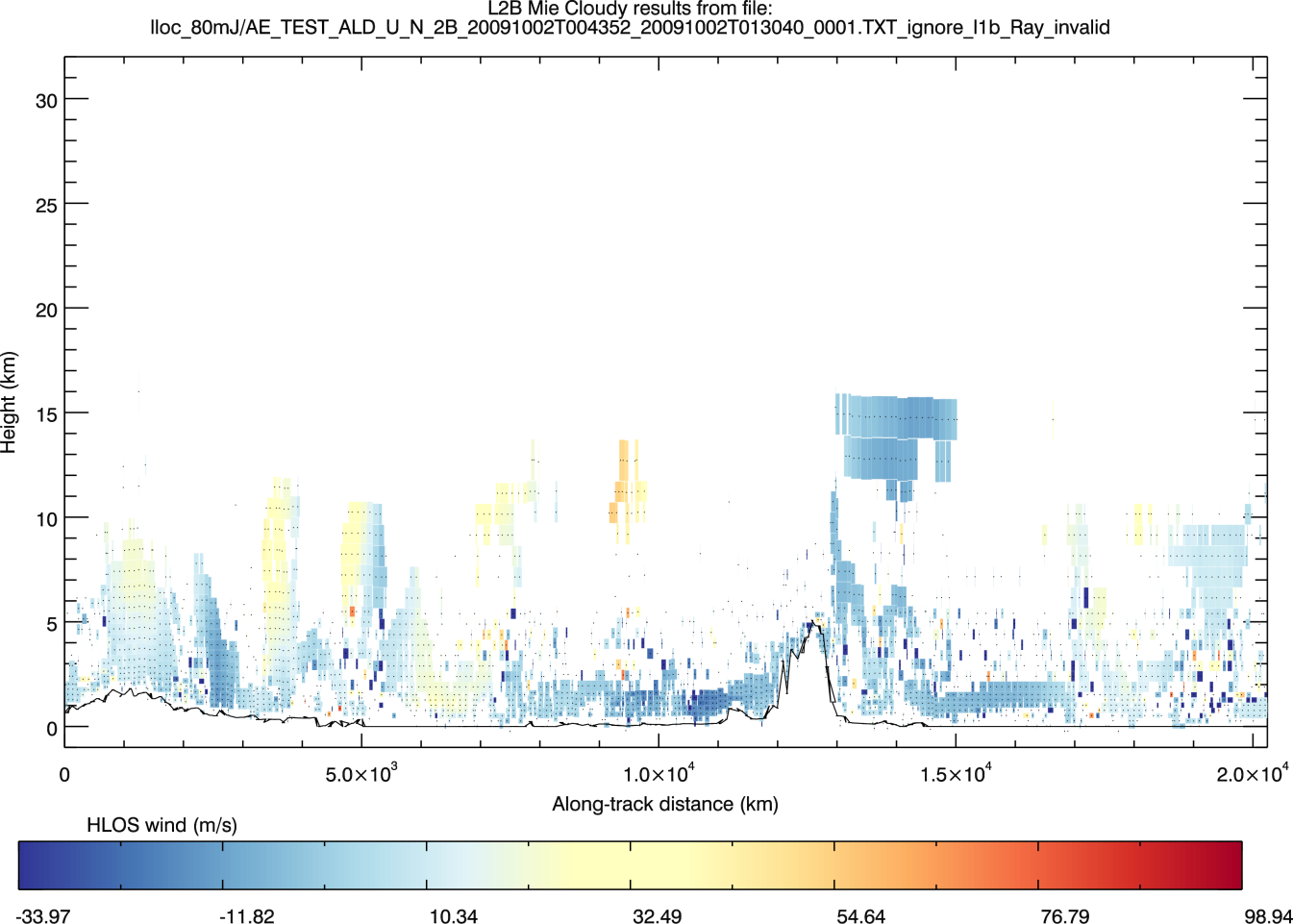 Output: L2B “cloudy-Mie” HLOS wind
Slide 11
20/06/2014  Aeolus preparations
[Speaker Notes: Polar jet stream partially obscured by cloud
Extensive coverage along the “curtain” of the orbital ground-track]
Example L2B HLOS error statistics
Mie-cloudy
Rayleigh-clear
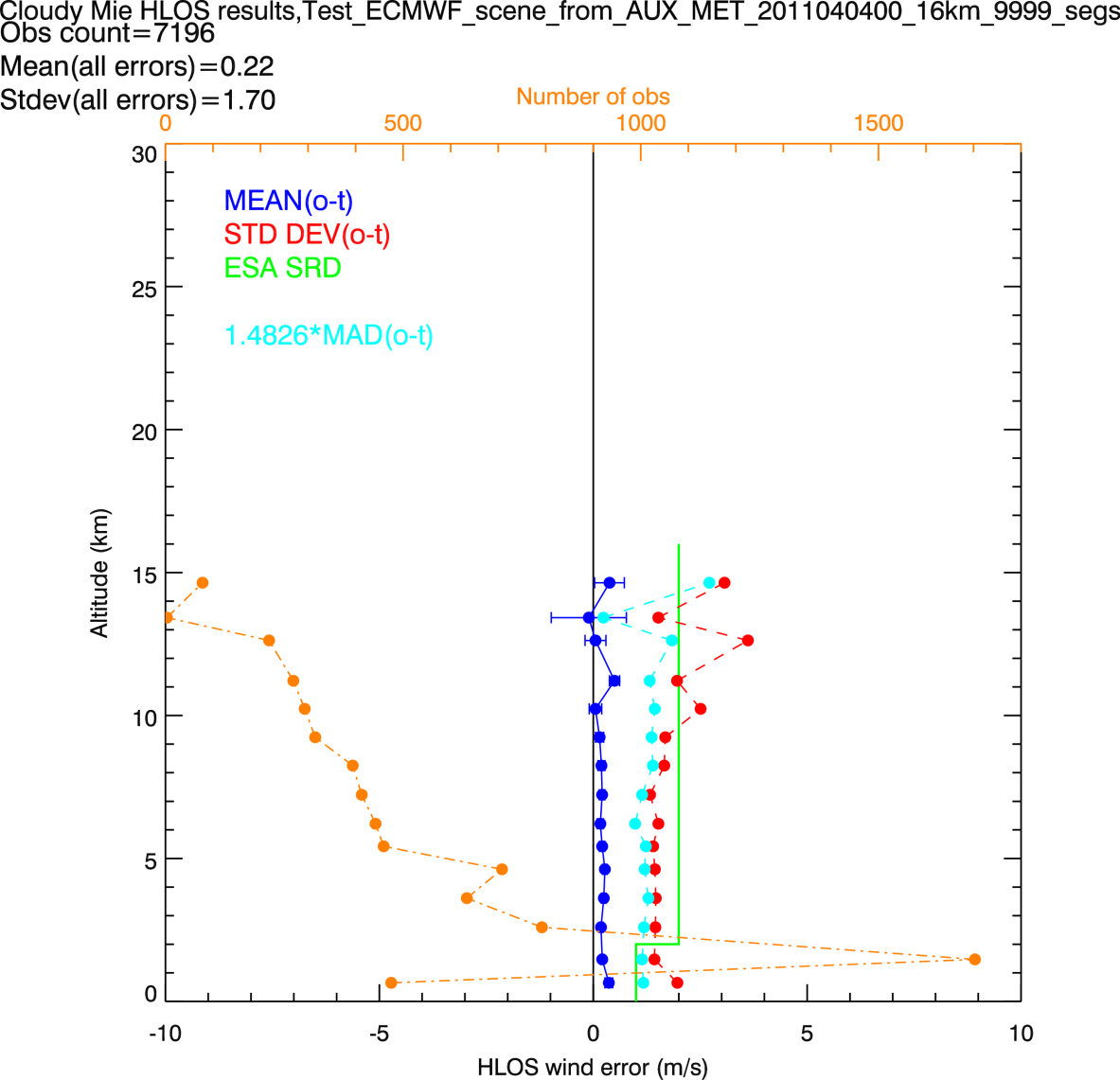 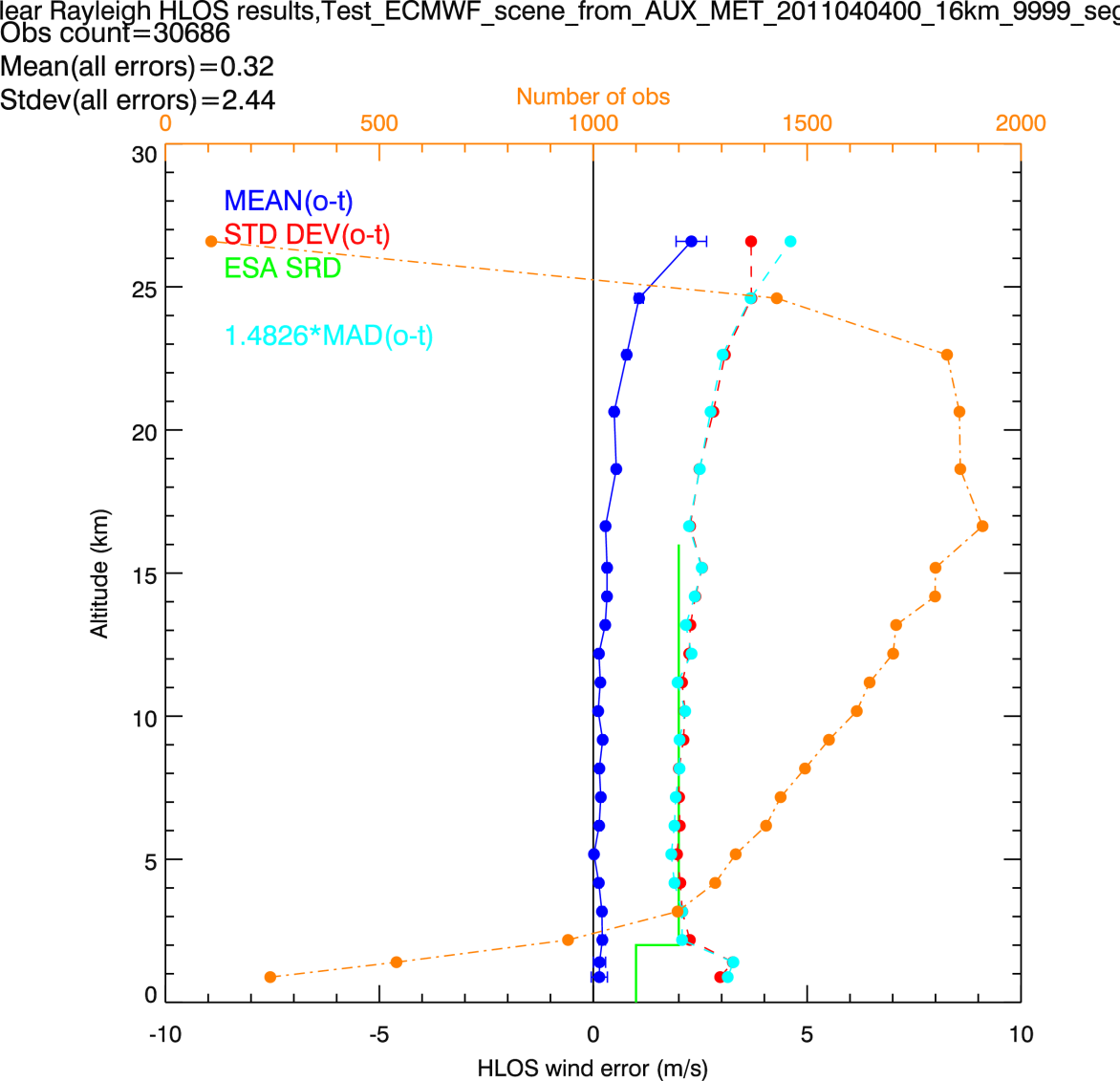 Slide 12
20/06/2014  Aeolus preparations
[Speaker Notes: Based on 4 orbits.  Using ECMWF cloud properties for cloud backscatter
80 mJ laser
1 BRC horizontal averaging
Stats are sensitive to QC; QC applied:
reject > 5 m/s error estimates on Rayleigh
Reject > 3 m/s error estimates on Mie]
Simulated Aeolus L2B wind quality
Random errors:
1.5-3 m/s standard deviation
Systematic errors:
Some surprises; larger than hoped for
One source of Rayleigh bias will be corrected soon
Mie biases: wind shear/thick range bins/thin particle layers
Caveat: 
Simulations! 
Real data will probably be different
Worth it?
Have fixed many bugs with this process
Slide 13
20/06/2014  Aeolus preparations
u-component of wind; Aeolus-like averaging (150 km) + 1.6 m/s noise (~Rayleigh channel)
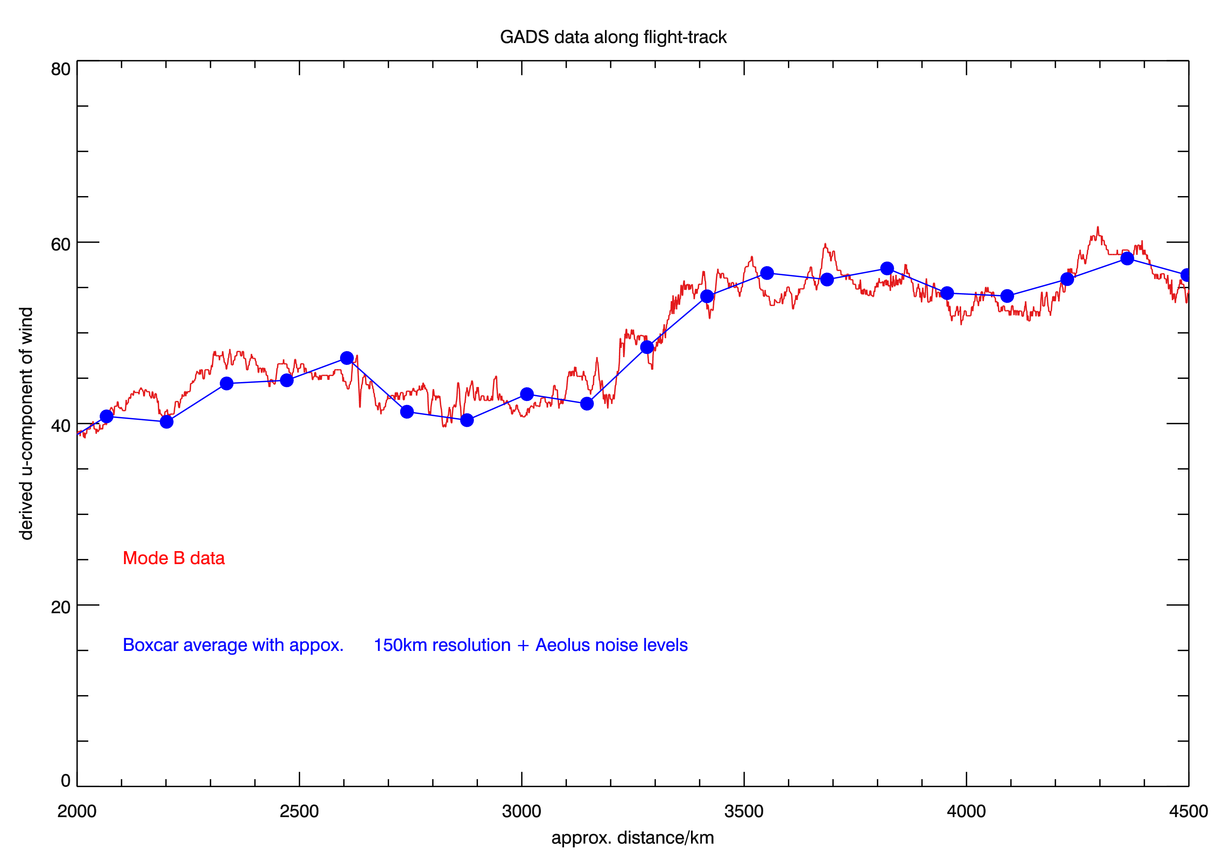 m/s
100 km
1 km horiz. res. aircraft winds
Slide 14
30/01/2014   L2B/C   PM30   L2B/C update
100 km averaging + appropriate noise (2 m/s)
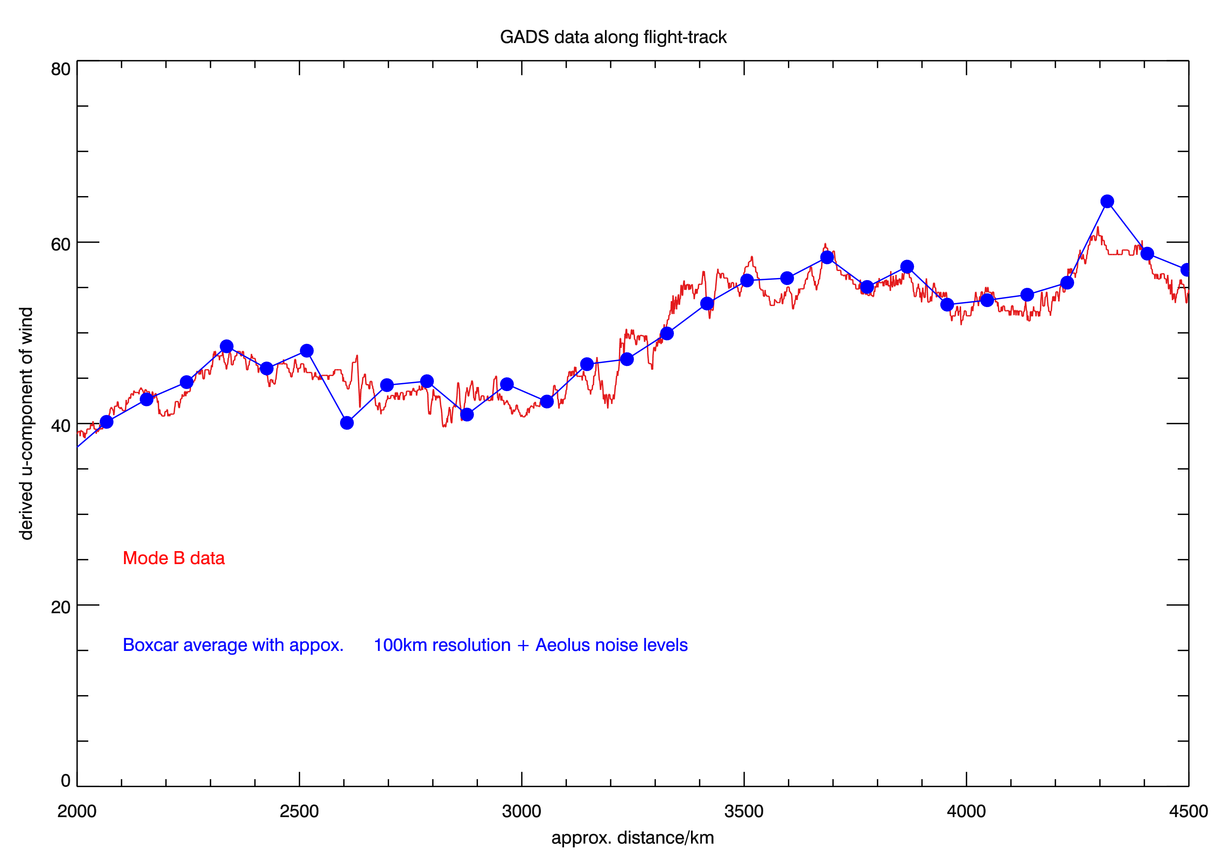 100 km
Slide 15
30/01/2014   L2B/C   PM30   L2B/C update
[Speaker Notes: Random sample of Aeolus noise.  2 m/s when averaging to 100 km.]
80 km averaging + appropriate noise (2.2 m/s)
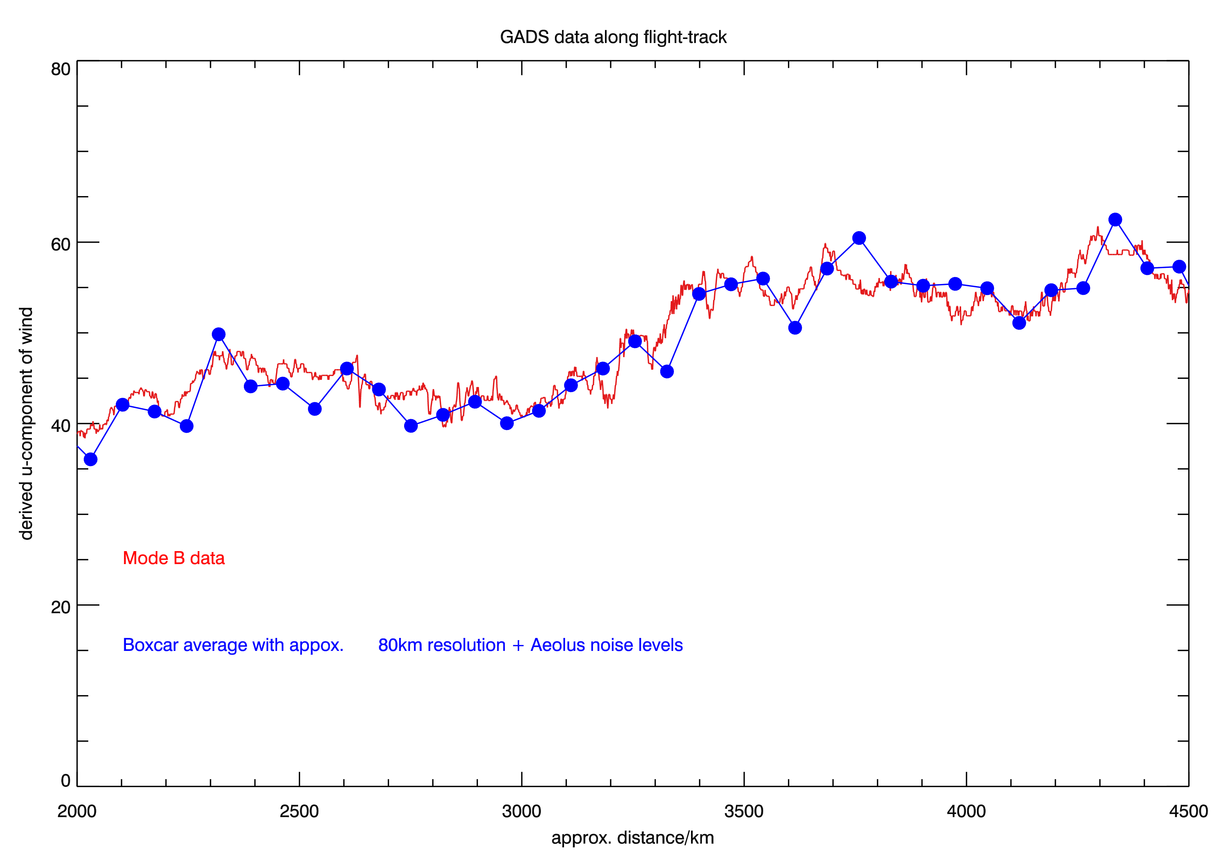 100 km
Slide 16
30/01/2014   L2B/C   PM30   L2B/C update
50 km averaging + appropriate noise (2.8 m/s)
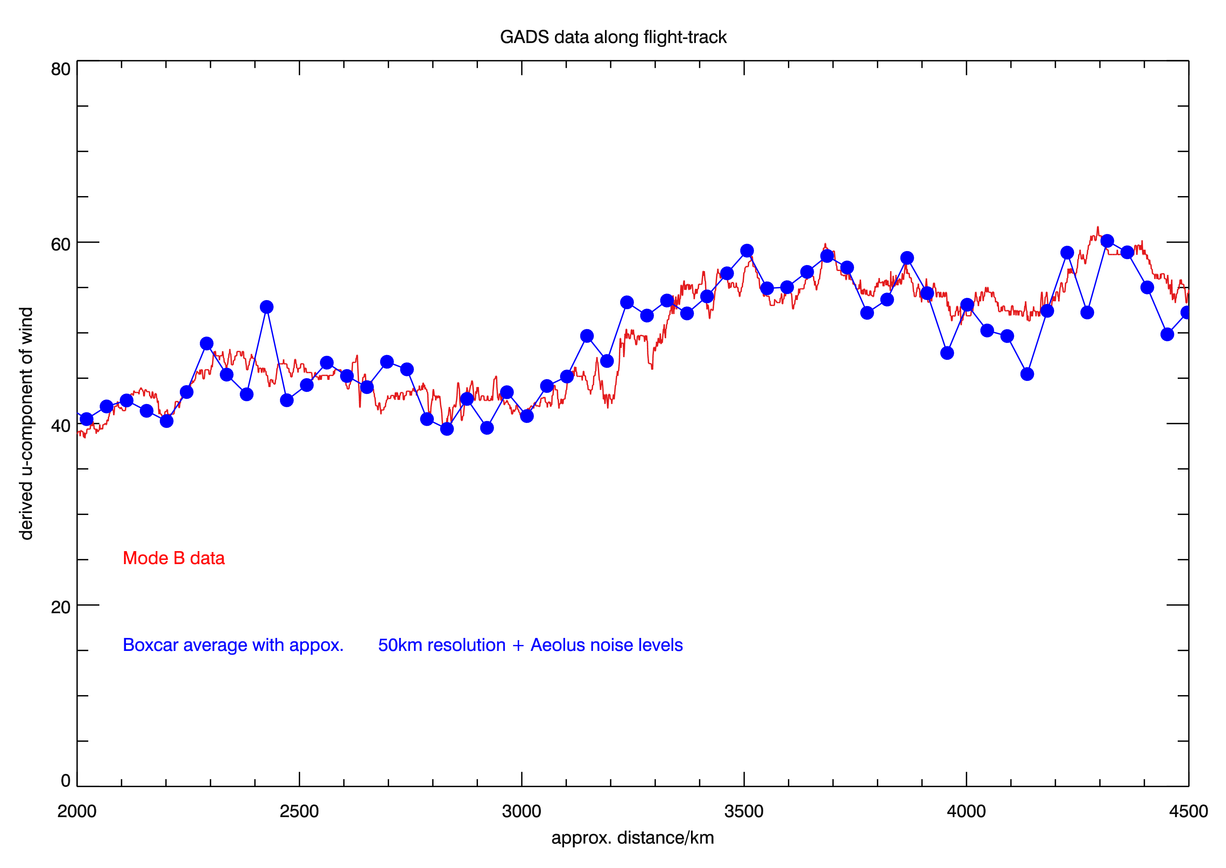 100 km
Slide 17
30/01/2014   L2B/C   PM30   L2B/C update
25 km averaging + appropriate noise (4 m/s)
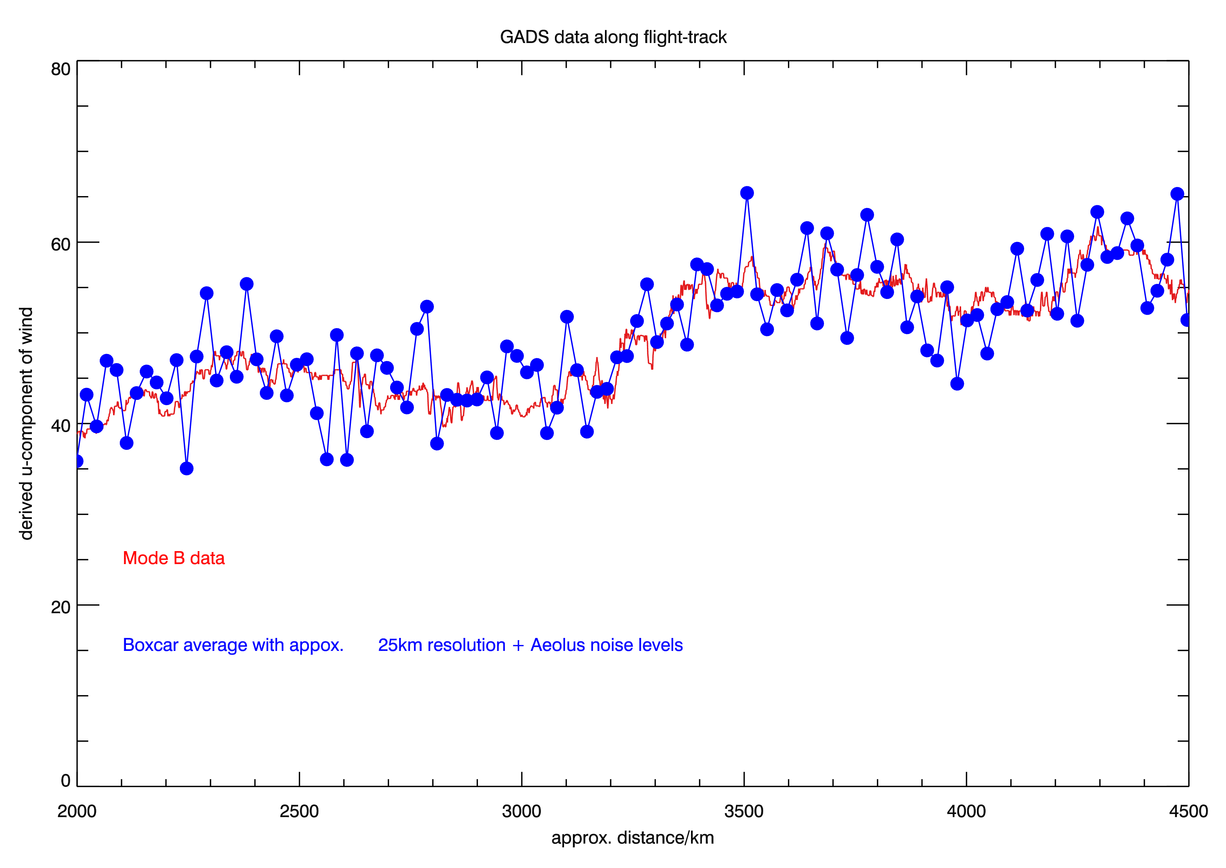 100 km
Small-scale structure would be lost in Aeolus instrument noise
Slide 18
30/01/2014   L2B/C   PM30   L2B/C update
3. Wind impact investigation at ECMWF work by A. Horanyi , C. Cardinali, M. Rennie and L. Isaksen
1 month OSEs using in situ observations: 
aircraft; radiosondes; PILOT and wind profilers
Assessed impact of:
Different combinations of wind and mass obs (u, v, T and q) 
which gives most impact relative to current OS?
Assimilation of HLOS winds 
convert (u, v) → HLOS
can real single-component wind give useful impact? 
Increasing HLOS random and systematic error 
what reduction in accuracy can we tolerate?
indications for Aeolus
Slide 19
20/06/2014  Aeolus preparations
OSE results: comparison of different experiments
Reference = no upper-air in situ obs
Impact HLOS ~0.7 (vector wind)
Impact wind obs > twiceT,q
Increasing random noise on HLOS leads to relatively small degradation
Adding bias > 1 m/s is very damaging to the impact
u gives more impact than v
Vertically integrated total energy
Slide 20
20/06/2014  Aeolus preparations
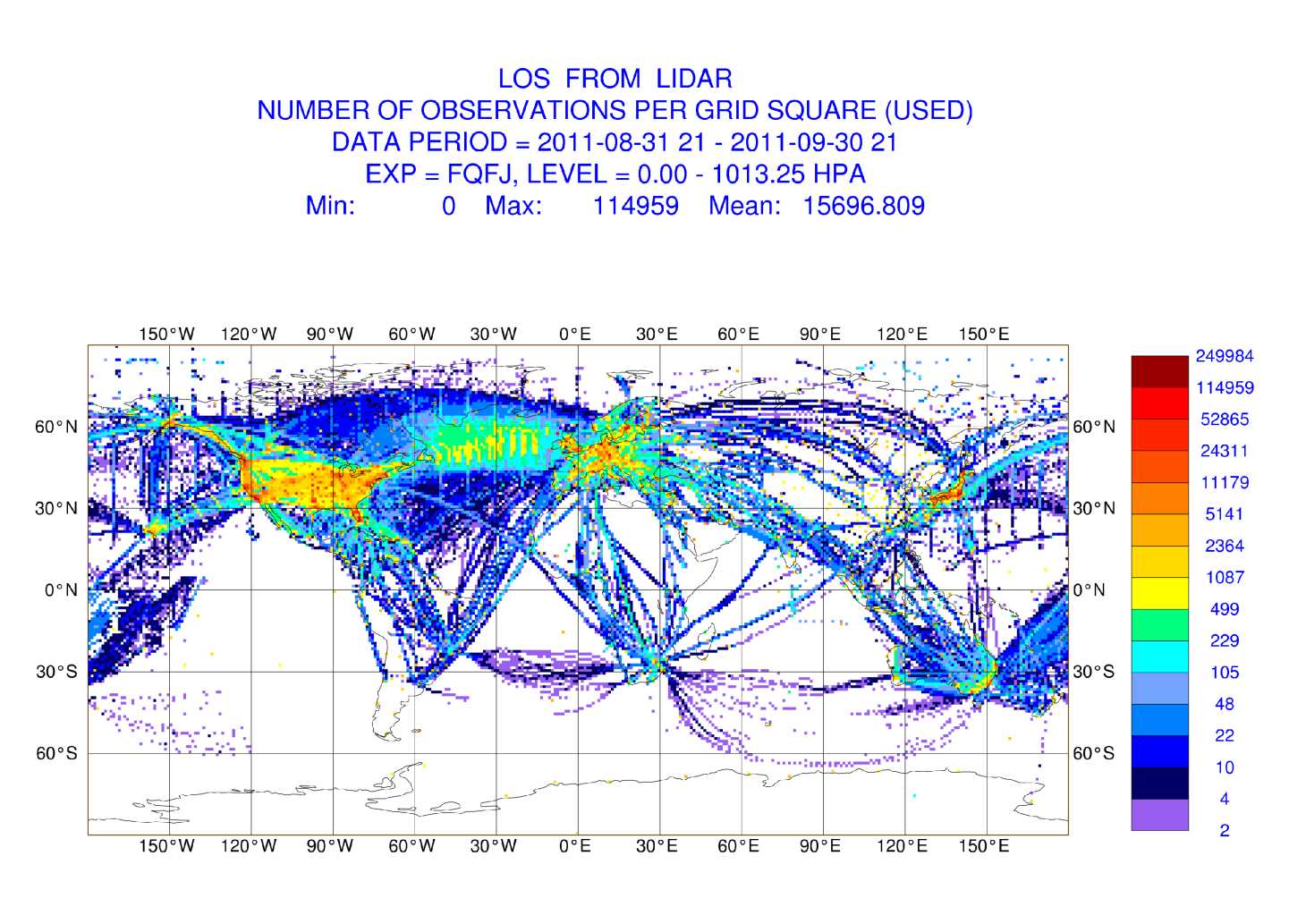 Distribution of observations
mostly aircraft at 100-400 hPa
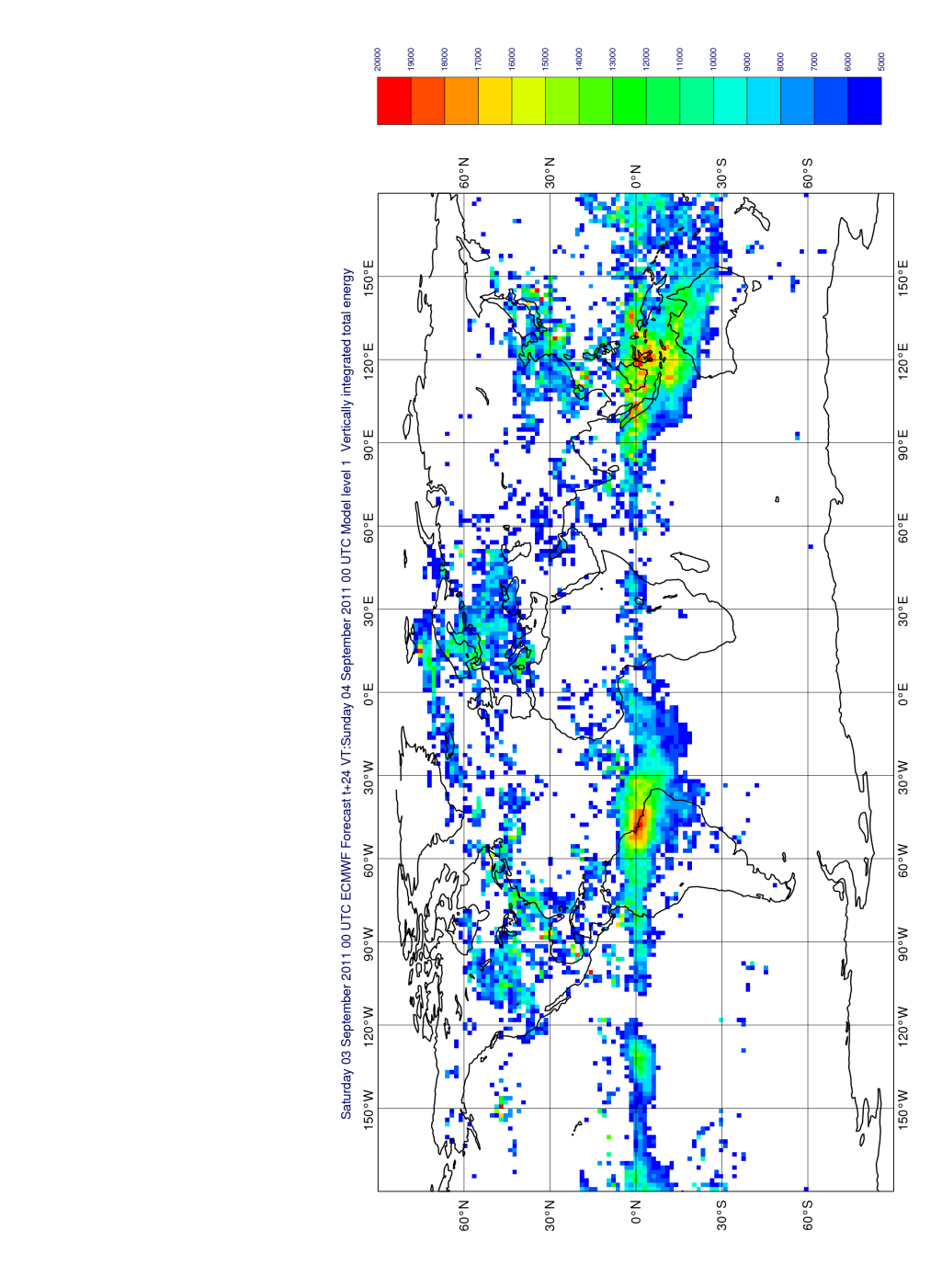 OSE results: Impact of zonal HLOS 
largest in tropical regions
Impact also larger in data-rich areas
Metric: reduction of vertically integrated total energy error for 24 hr FC
Slide 21
20/06/2014  Aeolus preparations
[Speaker Notes: Aeolus will of course sample the SH very well, so potential for good impacts there.]
Summary of impact experiments
Wind and mass comparison:
wind more beneficial than mass when added on top of the full satellite observing system
particularly in Tropics
HLOS assimilation:
HLOS gives large fraction of vector wind impact – promising for Aeolus
Zonal component impact a bit larger than meridional
Larger random errors not too damaging 
2 m/s bias: large negative impact – therefore critical to minimise Aeolus “unknown” biases
study has limitations for assessing Aeolus potential impact
Paper submitted to QJRMS
Slide 22
20/06/2014  Aeolus preparations
[Speaker Notes: The assimilation of horizontal line-of-sight wind information into the ECMWF data assimilation and forecasting system]
Thanks for listening.  Any questions?
Aeolus L2B processing software available to download: 
http://www.ecmwf.int/en/research/projects/aeolus
Wind vector impact per ob; dependence on height
DFS per ob
Forecast error contribution per ob
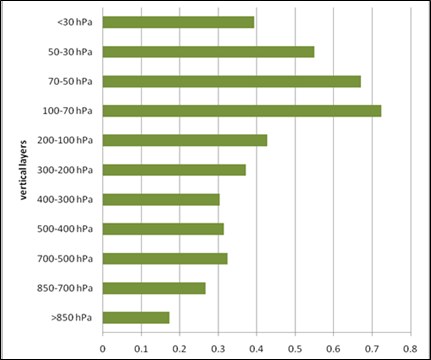 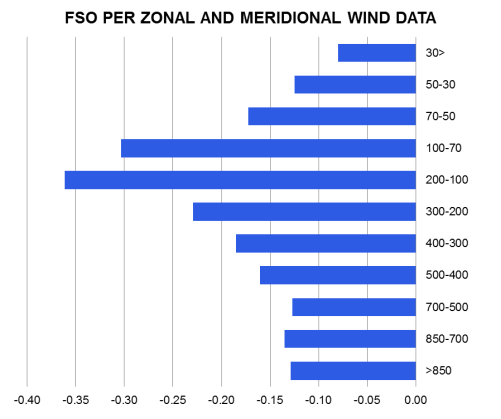 70-200 hPa winds provide most impact per ob.  Therefore can expect new obs to be most beneficial here – Aeolus should provides lot of Rayleigh and Mie winds here
Slide 24
20/06/2014  Aeolus preparations
[Speaker Notes: Particularly Rayleigh winds, or Mie in tropical cirrus]
L2Bp inputs
ESA provide:
L1B data (typically 1 file per orbit)
Measurement level spectrometer counts
Geolcation information
Uncorrected Rayleigh winds
Mie calibration information
Zero wind correction
AUX_RBC_L2: Rayleigh calibration taking account of T and p dependence (uncertain, but perhaps once per week)
Users provide:
AUX_MET; profiles of T, p along Aeolus orbit
AUX_PAR_2B; processor settings file
Slide 25
20/06/2014  Aeolus preparations